Local Data Management
Working with your archive organization:Broadening your user community
Robert R. Downs, PhD
Socioeconomic Data and Applications Center (SEDAC)
Center for International Earth Science Information Network (CIESIN)
Columbia University
Version 1.0
Review Date
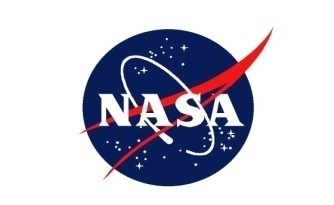 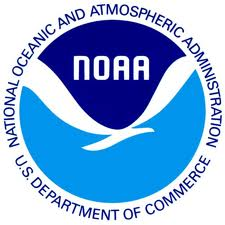 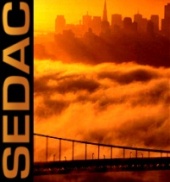 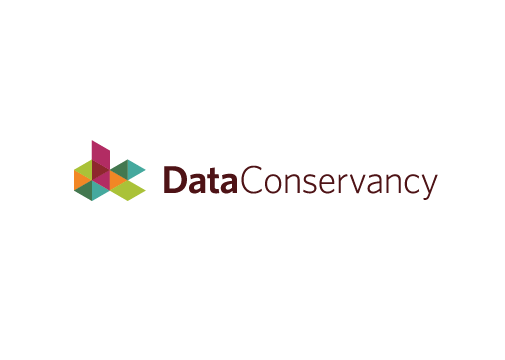 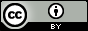 Copyright 2012 Robert R. Downs.
[Speaker Notes: Modules should be 3-7 minutes long 

Voiceover script:  
This training module is part of the ESIP Federation's Data Management Course for Scientists.  The subject of this module is [name of category / name of subcategory, if any, e.g., "The case for data stewardship / Agency Requirements"]. The title of this module is [Subtitle]authored by [Author Name] from [full Organization Name, no acronyms].  Besides the Earth Science Information Partners (ESIP) Federation, sponsors of this Data Management Course are the Data Conservancyand the United States National Oceanographic and Atmospheric Administration, NOAA.]
Relevance to Data Management
Awareness and use of data products and services
The user community that could use your data products or services might not be aware of their availability or their potential for use 
Others potential users might be aware of a data product or service and may believe that it could serve their needs, but they might not have the capabilities or tools to use the data
Need for additional capabilities and tools
Increasing use of your data offers incentives for data producers and other stakeholders in terms of recognition and opportunities to create new data products, services, and tools for data management and use
Evidence of increasing impact provides incentives for the data archive to manage, preserve, and improve capabilities for discovering, accessing, and using your data
Advantages of broadening your user community
Increase the discovery, awareness and  use of the data product or service and foster use of the data by new and future communities of users
Improvements in tools and capabilities to enable new users and uses of your data could enhance the accessibility, understandability, and usability of the data  
Increased impact of the data could improve recognition for your contributions to science for promotion and tenure decisions 
Increased use could result in new opportunities for collaboration and funding and in the availability of additional resources for managing and disseminating that data
Efforts to broaden your user community could improve data management and justify the use of resources for archiving
[Speaker Notes: Relevance to Data Management Module:  Voiceover Script for Slide 3

Now that you have an idea of what this module will cover, you might be wondering why these topics are important for data management.  To answer that question, please consider the following:


At this point, it might seem that managing your data involves a lot more effort than may be warranted.  If so, there are both incentives and warnings to share that might help motivate you to do your part for data management.  As incentives, think about these possibilities:  

On the other hand, a few warning thoughts might be in order.  For instance:]
Assess state of current users, uses, and gaps
Determine audience and track data usage and impact
Journal articles, books, reports, gray literature, popular media
Compare data uses with expectations for use
Research, education, policy-making, planning, navigating
Compare data users served with expectations
Disciplines and sub-disciplines of journals where data are cited
Communities (scientists, educators, students, decision-makers)
National and international (languages)
Identify gaps as opportunities for expansion
Community segments not aware of data or its potential for their needs
Needed tools or services to enable use by segments of community
Develop plan to broaden your user community
Work with archive to plan steps to broaden community
Prioritize activities based on assessment of users, uses, and gaps
Initiate promotional activities or events
Announcements in newsletters, blogs, and relevant listservers 
Identify new opportunities to foster discovery
Catalogs, clearinghouses, search engine optimization
Create new data products
Subsets, maps, integrated data, translations, lessons
Develop new data services
Simple analytical tools, advanced tools, visualization capabilities
Measure success of each planned activity
Determine expected outcomes and identify measurement criteria
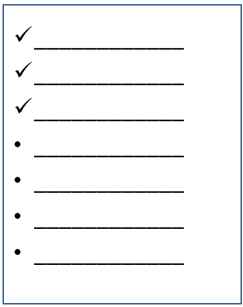 Methods for broadening your user community
Increase awareness 
Ensure that data are being cited when used for publications
Advertise your data and publish articles about their use
Improve data discoverability through inclusion in data catalogs
Promote new and novel uses
Describe new uses for your data and feature articles about their use
Improve capabilities
Provide guidance, instruction, and documentation on data use
Improve rights and remove any restrictions on data use
Offer new tools and services 
Develop easy-to-use tools that enable beginners to use your data
Create tools and services that foster data analysis 
Convert data to formats that facilitate use by common tools
Enable integration of your data with other data products and services
Continually broaden your user community
Schedule re-assessment after allowing time for plan to work 
Check successes and failures against success criteria
Increase successful community expansion activities
Improve, correct, or stop unsuccessful expansion activities
Track who is using the data and the impact of data use
Re-initiate gap analysis to identify expansion opportunities  
Identify steps for continued expansion based on gap analysis
Periodically repeat user community expansion process
Resources
Downs, R. R. 2011. Working with Your Archive Organization. Data Management 101 for the Earth Scientist. American Geophysical Union Workshop. Available online at http://wiki.esipfed.org/index.php/2011AGUworkshop
Offers recommendations for assessing and broadening the community of data users in cooperation with your archive
Geospatial Data Preservation Resource Center. 2012. CIESIN, Columbia University. http://geopreservation.org/ 
Searchable catalog of various resources relevant to the management and stewardship of geospatial data to enable access and use
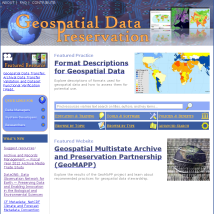 [Speaker Notes: Resources Module:  Voiceover script

We've collected some additional resources that might you might find helpful should you need more information about some of the areas that we've covered briefly.  We'd also like to explain why we think they might be useful.]
References
Chen, R. S. and Downs, R. R. 2010. Evaluating the Use and Impact of Scientific Data. Assessing The Usage and Value of Scholarly and Scientific Output: An Overview of Traditional and Emerging Metrics. Available online at http://info.nfais.org/info/ChenDownsNov10.pdf
Downs, R. R., Schumacher, J., Chen, R. S., Lenhardt, W. C. (2008) Assessing the Scientific Benefits of Interdisciplinary Use of Social Science Data through Citation Analysis. International Association for Social Science Information Services & Technology (IASSIST) 2008 Conference, Stanford University, Palo Alto, CA.  Available online at http://iassistdata.org/downloads/2008/a2_downs-etal.pdf
[Speaker Notes: References Module:  Voiceover script
Within this module, we've made reference to a number of published information sources that we think you may want to review when you want more in-depth information.  The most relevant references are listed here.]
Other Relevant Modules
Tracking data usage
Measure progress when broadening your user community
Determining your audience
Identify current and potential audiences for possible expansion
Metadata for discovery
Fostering discovery helps the user community to find your data
Access mechanisms
Enabling access offers more opportunities for your user community
Rights
Providing sufficient rights allows more users and uses of your data
Responsible data use
Data citation increases awareness of the data and promotes use
[Speaker Notes: Other Relevant Modules Module:  Voiceover script

The modules of the ESIP Data Management Course have been designed to complement and supplement each other.  In light of this plan, we think you might find the following, related modules relevant to you and why as you gain a better understanding of data management:]